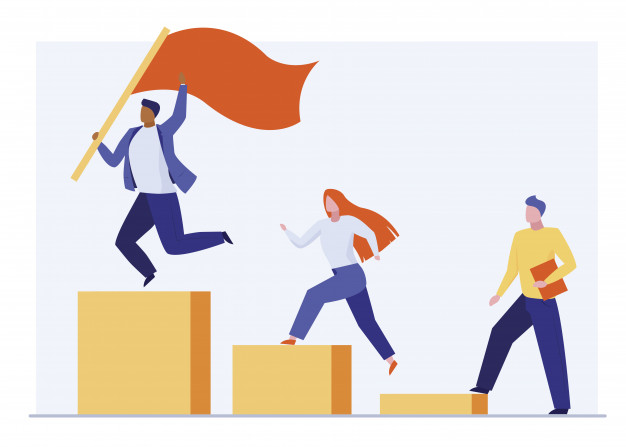 Supporting Struggling Students and Giving Feedback
New Educator Course (online)Coventry University
This session will cover:
Identifying a struggling student
How to give “good” feedback and avoid “bad” feedback
The reflective feedback process 
Strategies for supporting a struggling student
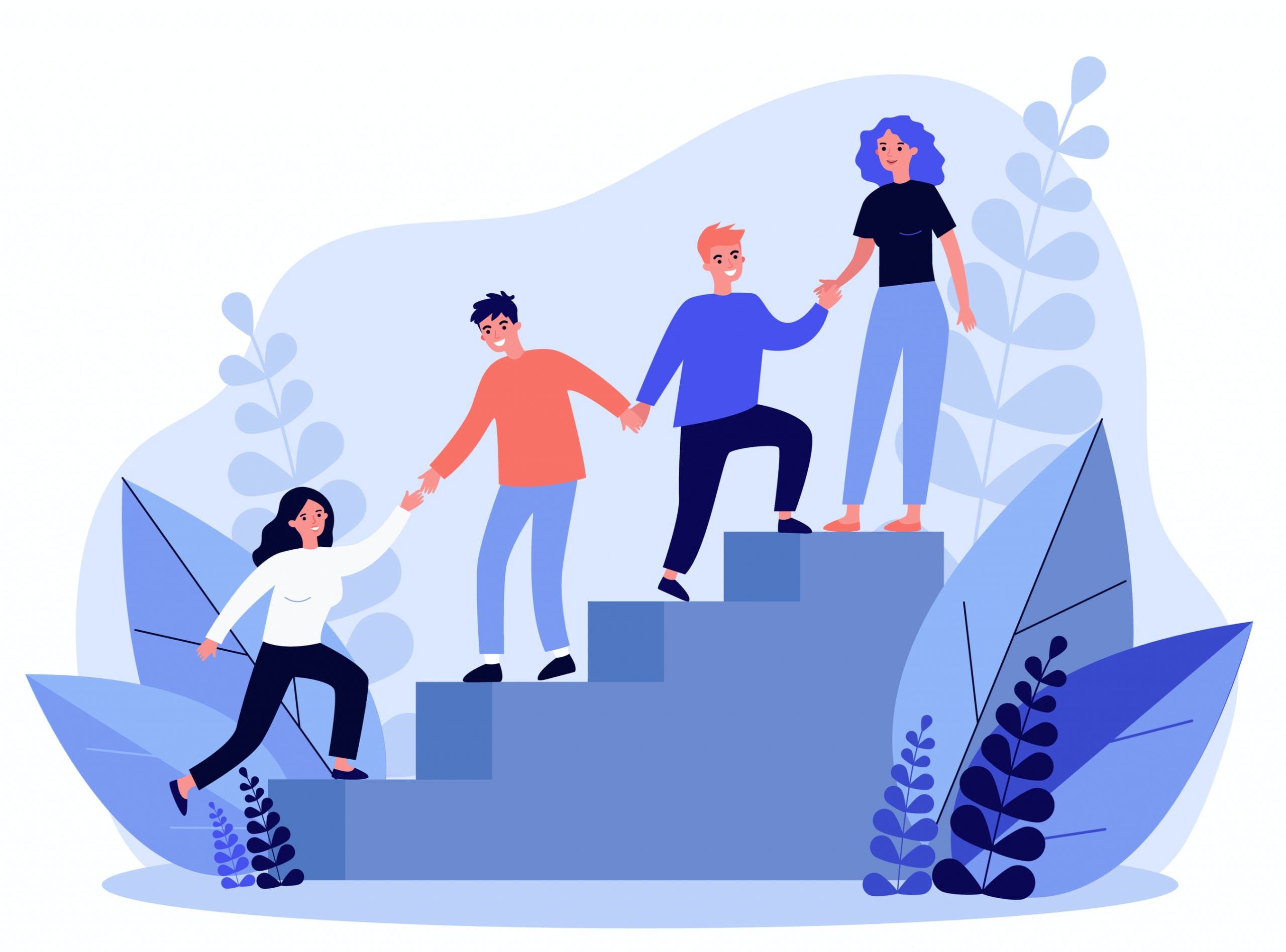 Supporting Struggling Students
Part 1
A ‘typical’ student:
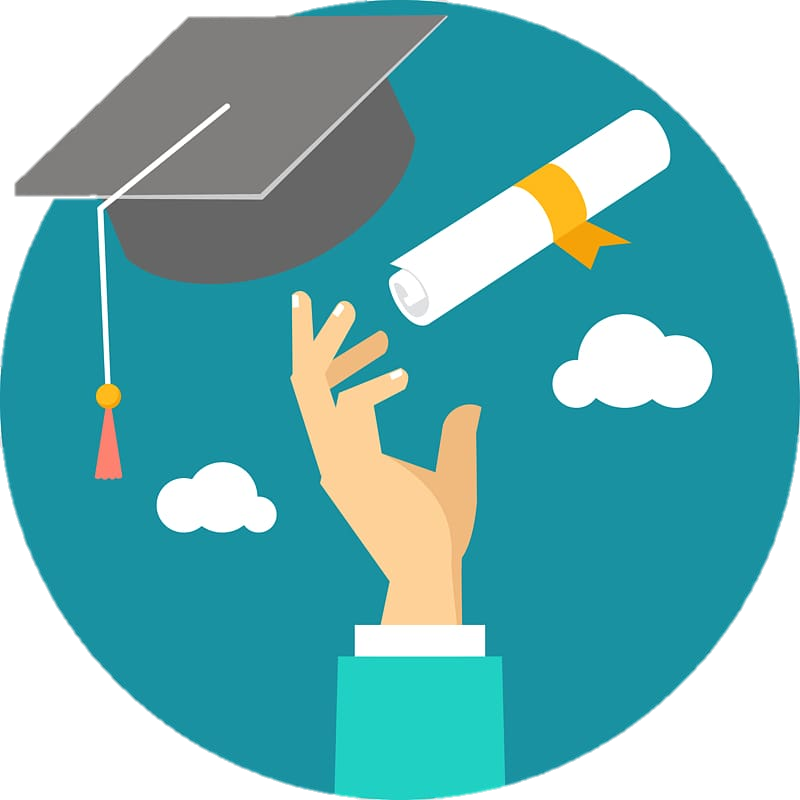 Female or male
 A levels or other qualifications including previous degree
Employed during term time
Caring responsibilities
Under 21 at start of course OR over 21 at start of course
Why do students struggle?
‘Student life can be very stressful. Most students juggle heavy course loads with work, family and other commitments’. (Carleton University 2017) 

The diversity of student intake means that not all students start their placement from the same baseline. 
Some will find it harder to understand the expectations of the workplace, whereas others will have experiences/influences that prepare them for this.
Is there really such thing as a ‘typical’ student?
What does a struggling student look like?
May…
But…
Can be the opposite of  these 
These factors can depend on the dynamics of the team they’re in
Can depend on background and previous experiences/influences
Be quiet
Lack confidence
Not show initiative
Lack enthusiasm
Need to be more assertive
Be immature
Early identification of a struggling student:
Pre-placement paperwork
Final review forms from previous placements
First/early review meetings
BUT
Don’t label the student/write them off
Identify the specific issues
Reinforce the positives
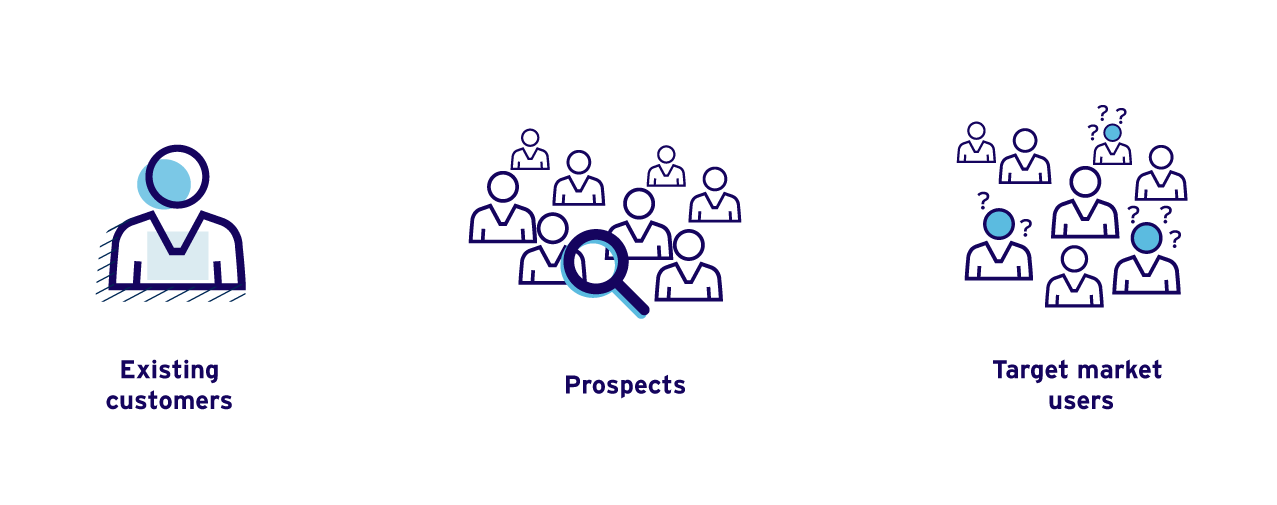 Strategies to help:
Realistic expectations of student
Realistic expectations of educator
Allocate mentor from the start
Confidence building, emphasise the positive, encourage reflection on positives
Review relationships between students 
Sensitivity/clarity when asking questions
Clearly defined programme
Clearly identified tasks
Clearly identified educator/supervisor
Giving feedback…
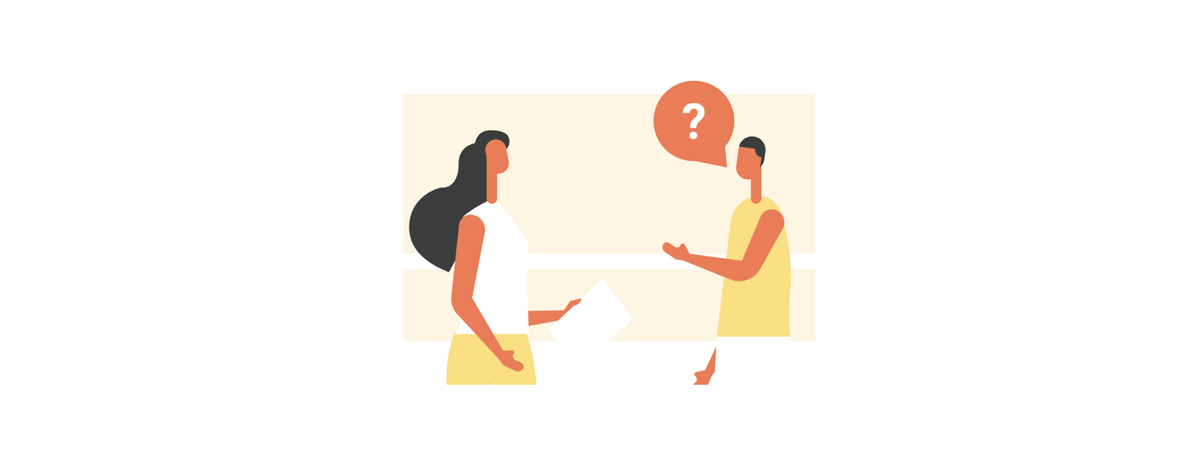 Giving Feedback
Part 2
What is feedback?
The art of holding conversations with others about their performance.
Feedback on performance is a necessary condition of learning.
Good quality feedback…
Can improve performance, and morale.
Poor quality feedback…
Can demoralise, reduce confidence and even cause conflict.
Competency cycle - The importance of feedback in the development of expertise:
Unconscious incompetence
Conscious incompetence
Conscious competence
Unconscious competence
Observation and feedback
Learning and feedback
Practice and feedback
[Speaker Notes: This flow chart shows the importance of feedback in the development of expertise (competency cycle)
Start in the top left hand quadrant as learners, blissfully unaware of our shortcomings – unaware of lack in knowledge or skills until something happens to make us aware of them *could be feedback from a teacher *could be observing another doing the same task. 

Until we are aware of this incompetence we cannot begin to learn how to change or learn new knowledge to become more competent – therefore this awareness is vital. Feedback needs to be supportive but also challenging and provide impetus from which student can reflect on areas for development. This type of feedback is constructive which allows the student to grow and develop. 

The next stage is CONSCIOUS INCOMPETENCE where we are now aware of our shortcomings and trying to improve upon these
At this stage we are LEARNING and feedback facilitates this – becoming aware of areas on which have improved and which still need developing

Once we have learned the essential skills we are CONSCIOUS COMPETENT – so we know what we are doing is OK but feedback is still important to help us maintain these altered or competent behaviours and become EXPERT or unconsciously competent – the skill becomes second nature.
Pressure / personal problems may cause slip ups and reversion to unconscious incompetence]
The impact of feedback on self-esteem and worth:
Identify & reinforce strengths (competencies)
Identify & clarify weaknesses (areas to improve)
Both of which provide the information by which a person maintains or adjusts their performance
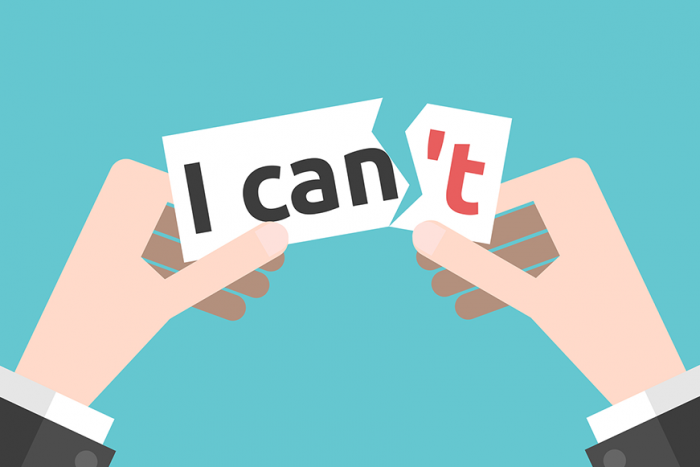 [Speaker Notes: Need to include feedback on things we are good at so that they do not become commonplace and we can reflect upon them, keep them up to date. 

Positive feedback makes people better able to tolerate negative feedback and as we have discussed feedback does need to have teeth rather than be focused exclusively on someone's strengths.

For example
NO --- that was great
YES --- Good effort – I could see how you were trying to extract information on her motivation to change but do you think you got to the crux of the problem?]
Characteristics of good and bad feedback:
Bad
Good
Launches straight in
Attacks personality
Vague and generalised
Emotional & judgement laden
Not prepared
Poor timing – during when not appropriate or much later
Environment not considered
Effectiveness not checked
Predominantly negative
No clear objectives
Asks for self-evaluation first
Describes behaviours
Specific & gives examples
Calm & objective
Prepared (both parties)
Timely – during if appropriate or soon after
Environment considered
Effectiveness checked
Uses +ve / -ve sandwich
Sets clear objectives
Reflective feedback:
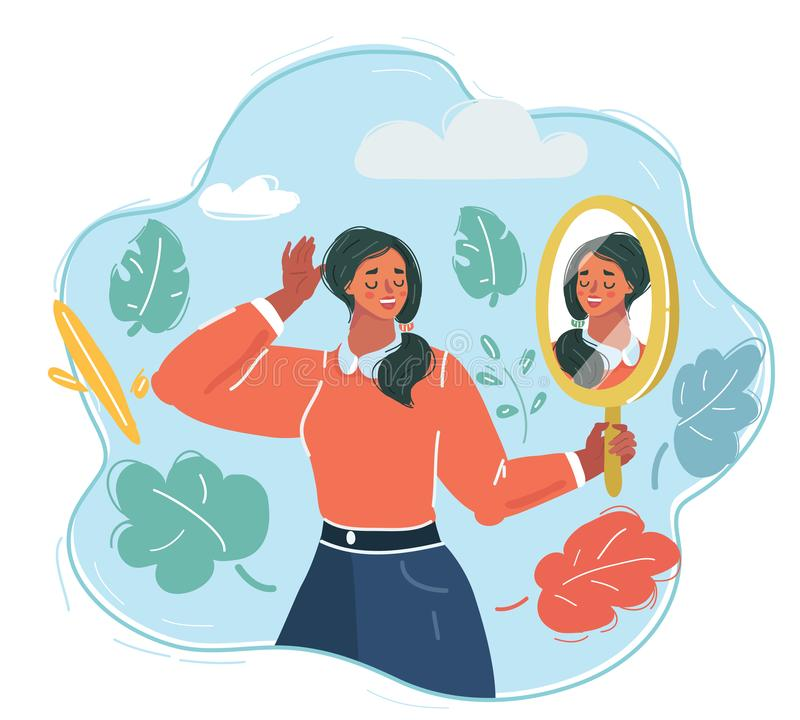 As a student supervisor you may also be able to help the student develop their reflective skills by giving reflective feedback.
Reflective feedback conversations offer a strategic approach for promoting the learner's critical reflection, self-assessment and a fact-based process to improvement.
Should be a two-way conversation.
Invite self-assessment
Provide actionable guidance
Describe relevant, observable behaviours to include constructive compliments and constructive correction
[Speaker Notes: Important that done in a way so as to not destroy the confidence of the student – so that they feel hopelessly useless. 

Reflective feedback conversations offer a strategic approach for promoting the learner's critical reflection, self-assessment and a fact-based process to improvement.

    Invite self-assessment
    Provide actionable guidance
    Describe relevant, observable behaviours to include constructive compliments and constructive correction.

Framing feedback as a conversation communicates to the learner that they are responsible for self-assessing and participating in a plan for improvement. Feedback, rather than being a one-way transmission, is a dialogue.  

This model recommends that both constructive compliments and corrective comments are included in feedback.]
Strategies to help:
Good / effective  communication (feed-forward) between supervisors
Ensure issues aren’t missed & are acted upon 
Clearly identify specific areas of concern to the student, in relation to capabilities (keep in mind expectations at different stages of placement)
Support student to identify strategies (SMART goals) to address specific issues
Ensure effective support of student’s identified SMART objectives / action plan
If significant concerns identified, let university tutor know before the visit
Example – Approaching negative feedback and constructive criticism:
Ensure timely, in ‘safe’ environment
Elicit student’s self-evaluation first
Use reflective feedback
Depersonalise, focus on capabilities/task
Sandwich (positive negative sandwich)
Tactfulness (skill development)
Check student’s understanding
Support with strategy to address issues 
Feed forward
Example - How to deal with student that makes same mistake:
? Effective feedback (ask for feedback on your feedback) 
Aim to establish why not acting on feedback?
Does student understand? 
Ensure clear action plan – SMART, written format
Strategies – modify timetable to allow extra practice

?Suggest student undertakes a written reflection on the area
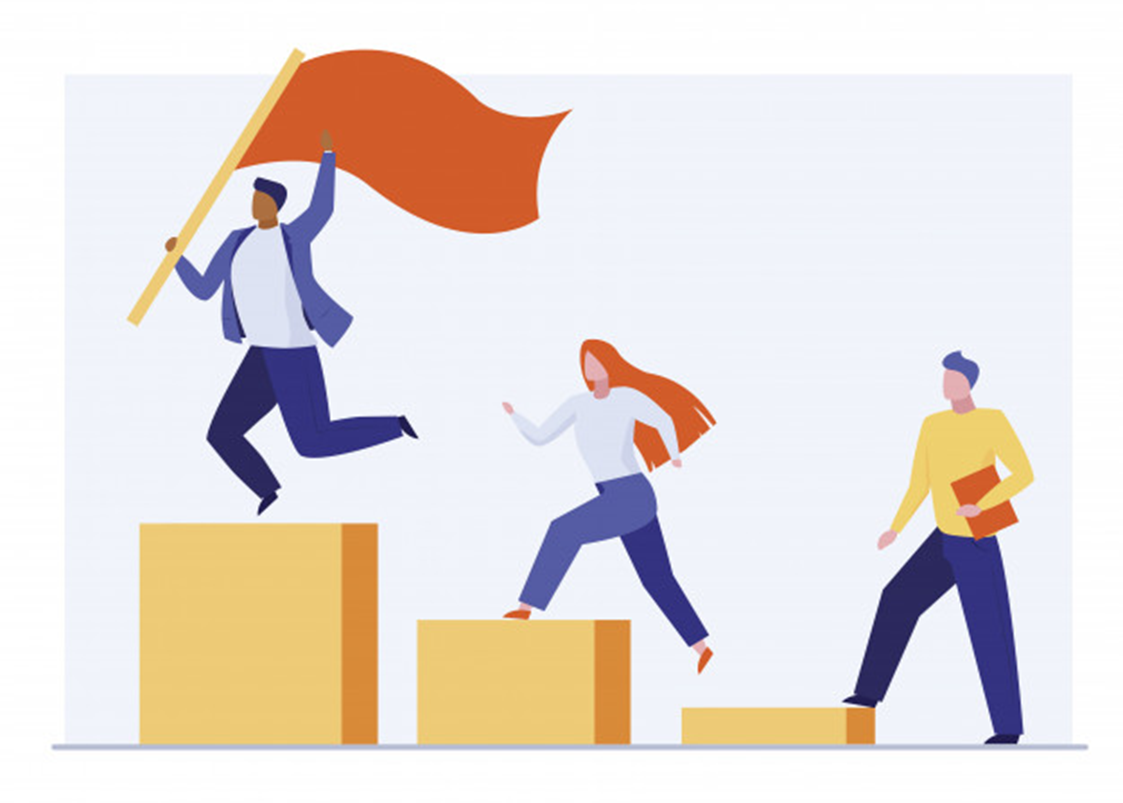 Recognise, Reflect, Respond
Summary
Recognise:
Do…
Don’t…
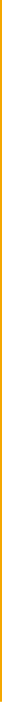 Ask students during their induction if they find themselves struggling at any point, how this might present/how you might recognise it/what they might do about it

Encourage students to raise any difficulties they are experiencing at the earliest opportunity

Allocate a mentor to all students at the start of placement
Assume there won’t be any difficulties or that they will raise them

Assume students will raise issues if necessary

Don’t expect students to ask for a mentor when they need one
Reflect:
Don’t…
Do…
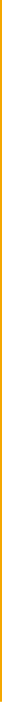 Ask the student how they feel things are going/how a consultation went. They often have insight into areas that need to improve

Ask the student why they think something might not have gone so well
Assume the student is not aware of their shortcomings


Assume you know the reason why something didn’t go well
Respond:
Do…
Don’t…
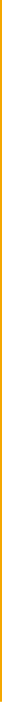 Raise issues or concerns with students at the time they arise to ensure they are aware of the concerns. A key principle of good feedback is timeliness
Raise concerns about passing a placement when they arise. Use the placement support tutor for support with this if needed
Focus on the capabilities not being demonstrated, to ensure feedback is objective and clear. A key feature of good feedback is that it is specific & objective
Support the student to develop a clear, SMART plan to address the areas of concern. 
Remember to include the positives. Students will often focus on the negatives, it’s important they hear and accept the positives too.  The positive negative sandwich can help
Leave it to the end of the week or placement to raise issues. Students consistently say they like issues raised at the time, not a while afterwards
Leave raising concerns about passing a placement to the end of the placement when it is too late to address/comes out of the blue to the student. 
Give vague, subjective feedback 
Assume the student will be able to come up with a plan to resolve the issue by themself. Whilst many will see the problems they may not know how to address them.
Give a long list of negative feedback or only give negative feedback